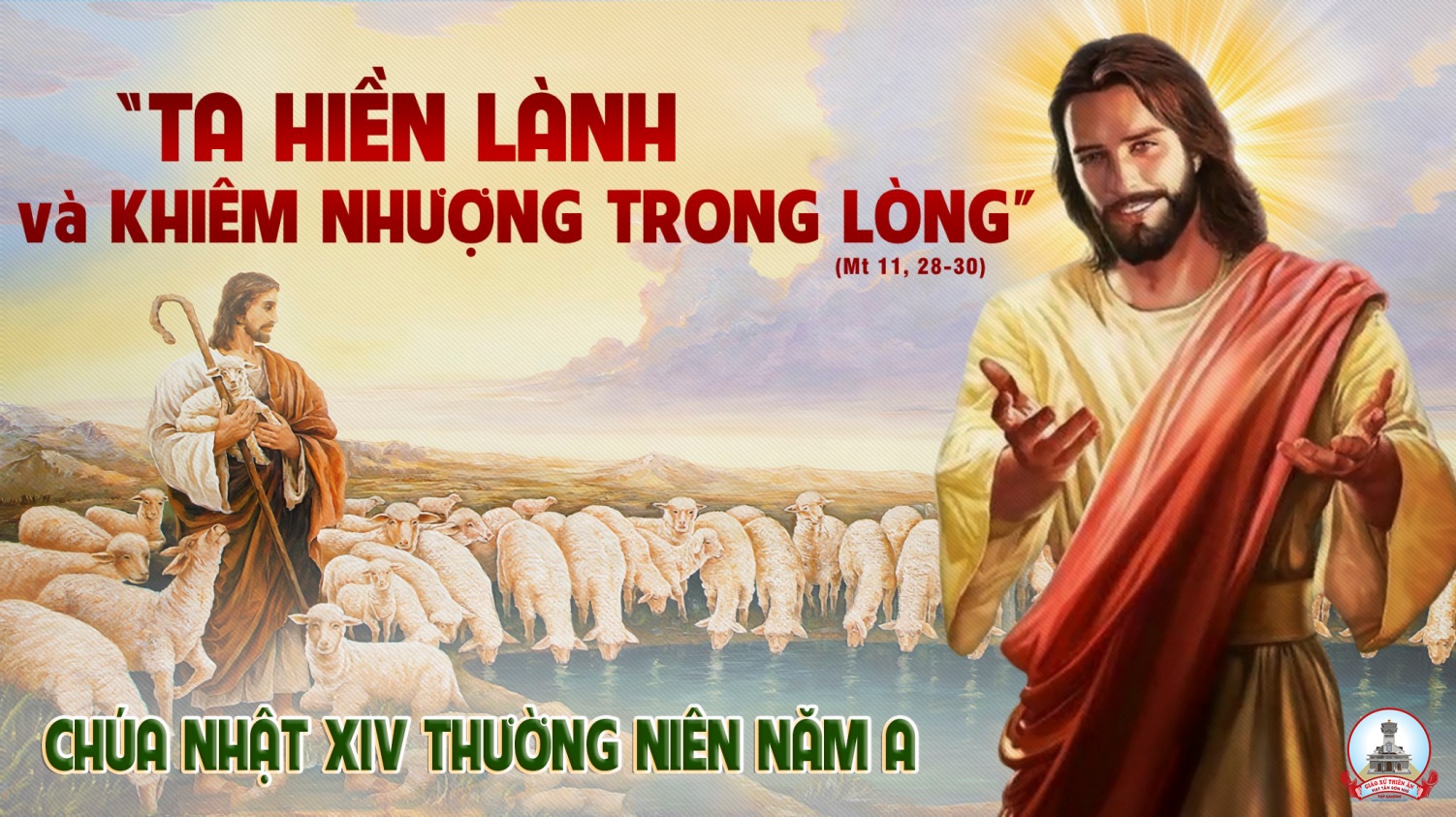 TẬP HÁT CỘNG ĐOÀN
Đk: Lạy Chúa con thờ, là vua của con, con chúc tụng, Danh Chúa đến muôn đời.
Alleluia-alleluia: Lạy Cha là Chúa Cả trời đất, chúc tụng Cha, vì Cha đã mạc khải nước trời, cho những người bé mọn.  Alleluia-alleluia:
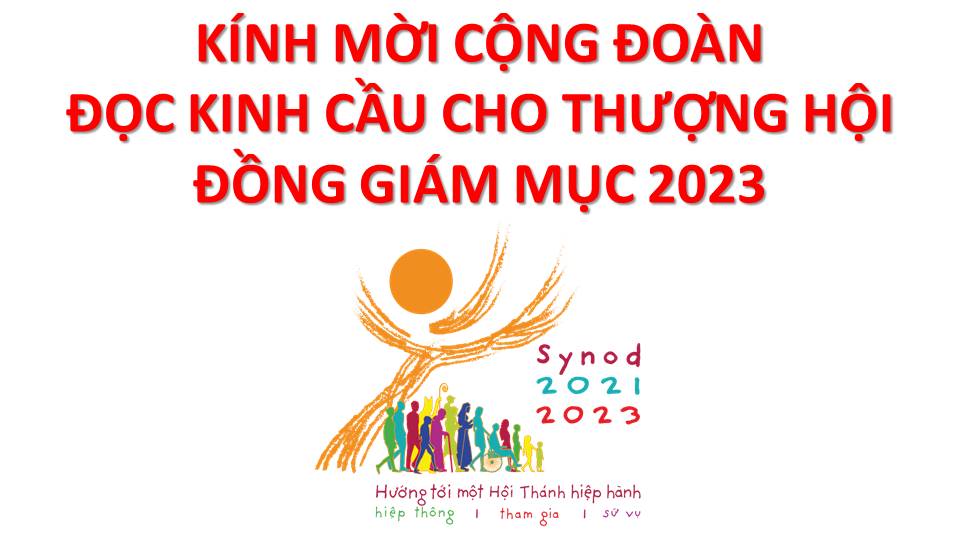 Lạy Chúa Thánh Thần là Ánh sáng Chân lý vẹn toàn,Chúa ban những ân huệ thích hợp cho từng thời đại, và dùng nhiều cách thế kỳ diệu để hướng dẫn Hội Thánh,
này chúng con đang chung lời cầu nguyện cho cácGiám mục, và những người tham dự Thượng Hội đồng Giám mục thế giới.
Xin Chúa làm nên cuộc Hiện Xuống mới trong đời sống HộiThánh, xin tuôn tràn trên các Mục tử ơn khôn ngoan và thông hiểu, gìn giữ các ngài luôn hiệp thông với nhau trong Chúa,
để các ngài cùng nhau tìm hiểu những điều đẹp ý Chúa, và hướng dẫn đoàn Dân Chúa thực thi những điều Chúa truyền dạy.
Các giáo phận Việt Nam chúng con, luôn muốn cùng chung nhịp bước với Hội Thánh hoàn vũ, xin cho chúng con biết đồng cảm với nỗi thao thức của các Mục tử trên toàn thế giới, ngày càng ý thức hơn về tình hiệp thông,
thái độ tham gia và lòng nhiệt thành trong sứ vụ của HộiThánh, Nhờ lời chuyển cầu của Đức Trinh Nữ Maria, Nữ Vương các Tông đồ và là Mẹ của Hội Thánh,
Chúng con dâng lời khẩn cầu lên Chúa, là đấng hoạt động mọi nơi mọi thời, trong sự hiệp thông với Chúa Cha và Chúa Con, luôn mãi mãi đến muôn đời. Amen.
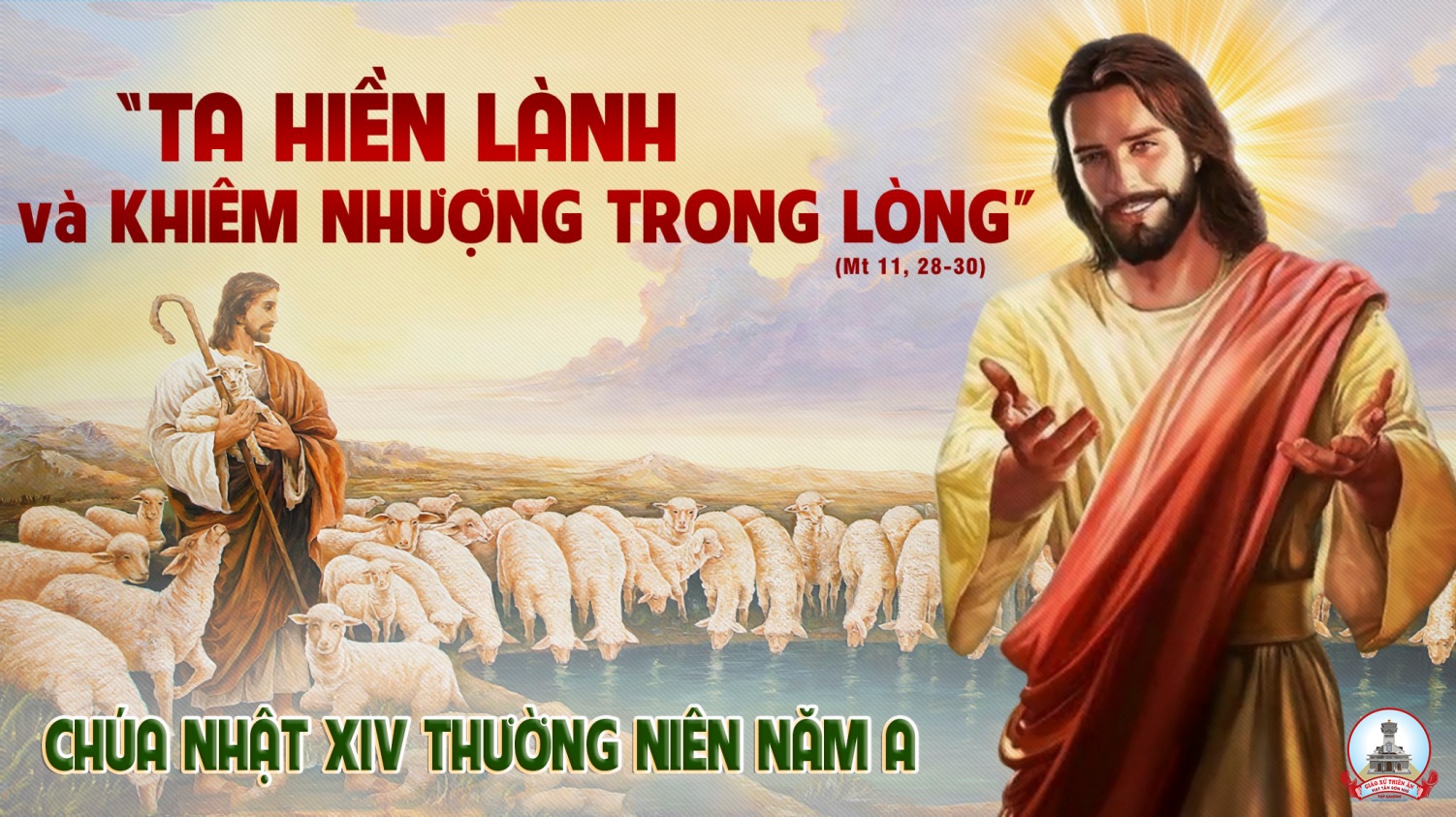 Ca Nhập LễCon Bước LênLm Kim Long
ĐK: Con bước lên bàn thờ Chúa, gần bên Chúa tâm hồn con sướng vui thảnh thơi. Nơi Danh Chúa toàn năng tác sinh đất trời, tràn ơn phúc cứu độ muôn đời.
Pk1: Đây lễ vật hy sinh, Con Chúa Trời uy linh, dâng mình trên thánh giá. Nay tiến dâng trên muôn bàn thờ, đây bánh thơm đây ly rượu nồng, lễ vật vẹn sạch trinh trong.
>>
ĐK: Con bước lên bàn thờ Chúa, gần bên Chúa tâm hồn con sướng vui thảnh thơi. Nơi Danh Chúa toàn năng tác sinh đất trời, tràn ơn phúc cứu độ muôn đời.
Pk2: Xin Chúa Trời khoan nhân, dung thứ tội đoàn con, tinh tuyền trong Đức Ái. Như nước tan trong ly rượu nồng, như áng hương bay quanh lửa hồng, đoan nguyện một niềm cậy trông.
ĐK: Con bước lên bàn thờ Chúa, gần bên Chúa tâm hồn con sướng vui thảnh thơi. Nơi Danh Chúa toàn năng tác sinh đất trời, tràn ơn phúc cứu độ muôn đời.
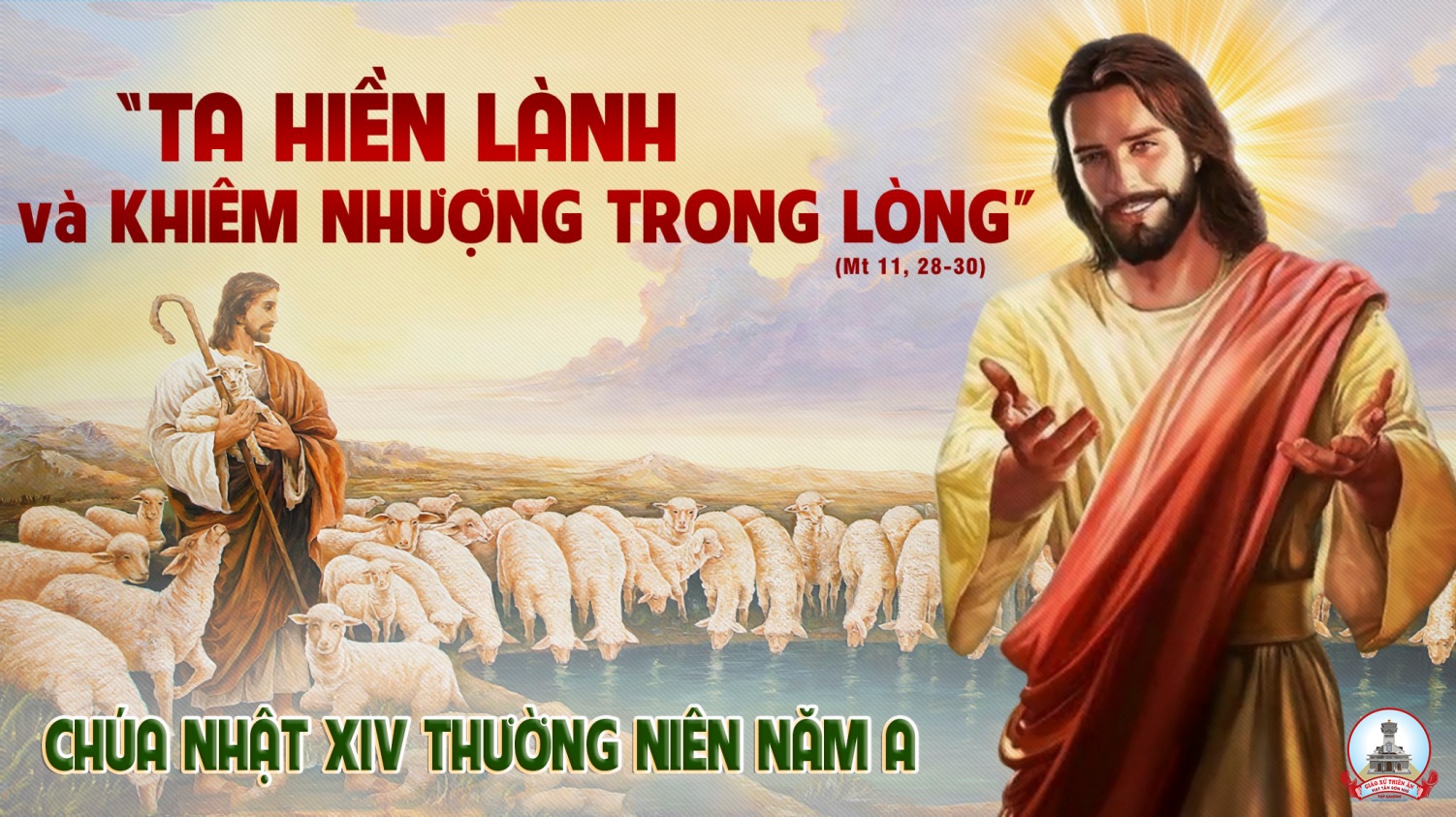 KINH VINH DANH
Chủ tế: Vinh danh Thiên Chúa trên các tầng trời.A+B: Và bình an dưới thế cho người thiện tâm.
A: Chúng con ca ngợi Chúa.
B: Chúng con chúc tụng Chúa. A: Chúng con thờ lạy Chúa. 
B: Chúng con tôn vinh Chúa.
A: Chúng con cảm tạ Chúa vì vinh quang cao cả Chúa.
B: Lạy Chúa là Thiên Chúa, là Vua trên trời, là Chúa Cha toàn năng.
A: Lạy con một Thiên Chúa,            Chúa Giêsu Kitô.
B: Lạy Chúa là Thiên Chúa, là Chiên Thiên Chúa là Con Đức Chúa Cha.
A: Chúa xóa tội trần gian, xin thương xót chúng con.
B: Chúa xóa tội trần gian, xin nhậm lời chúng con cầu khẩn.
A: Chúa ngự bên hữu Đức Chúa Cha, xin thương xót chúng con.
B: Vì lạy Chúa Giêsu Kitô, chỉ có Chúa là Đấng Thánh.
Chỉ có Chúa là Chúa, chỉ có Chúa là đấng tối cao.
A+B: Cùng Đức Chúa Thánh Thần trong vinh quang Đức Chúa Cha. 
Amen.
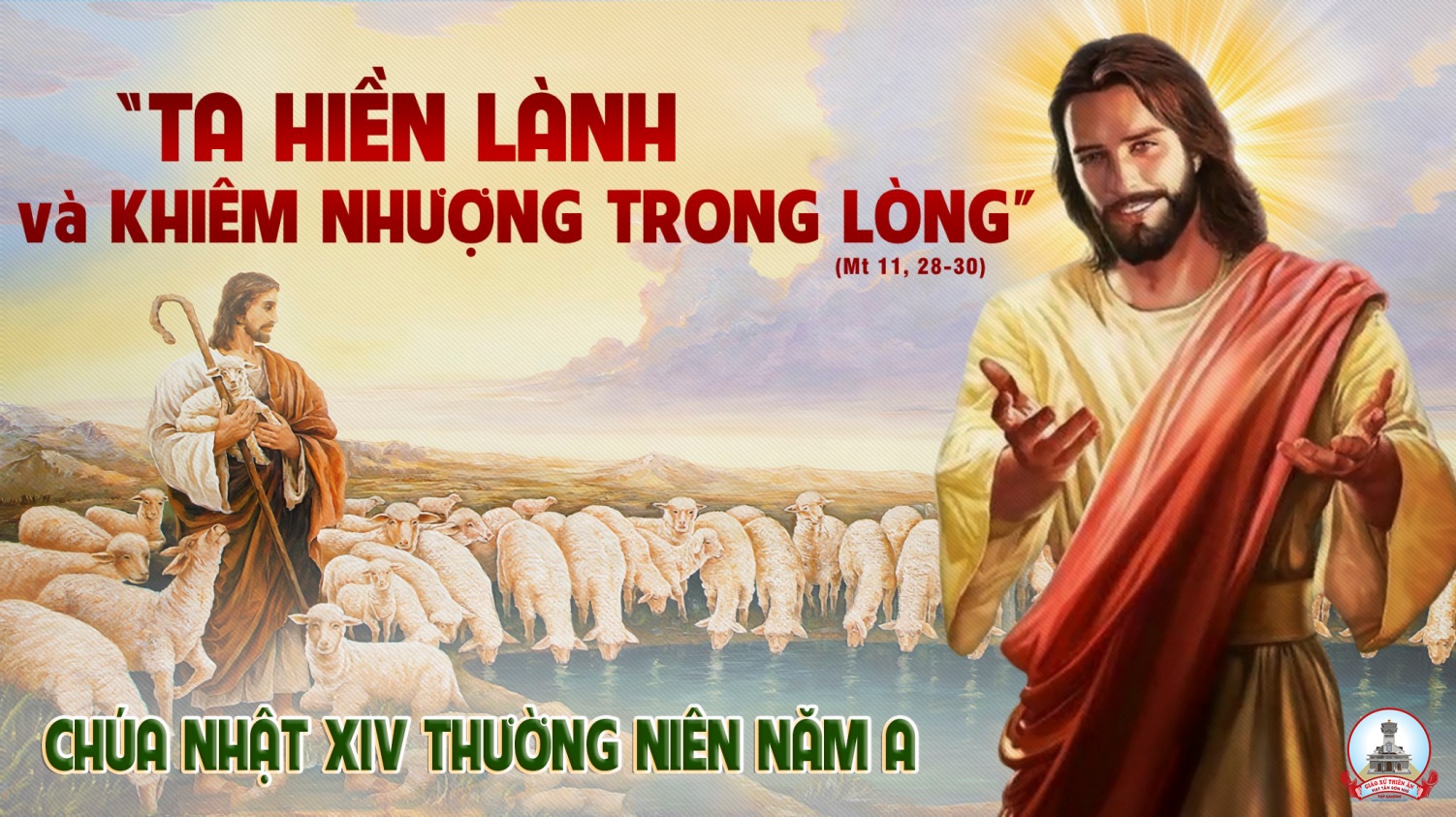 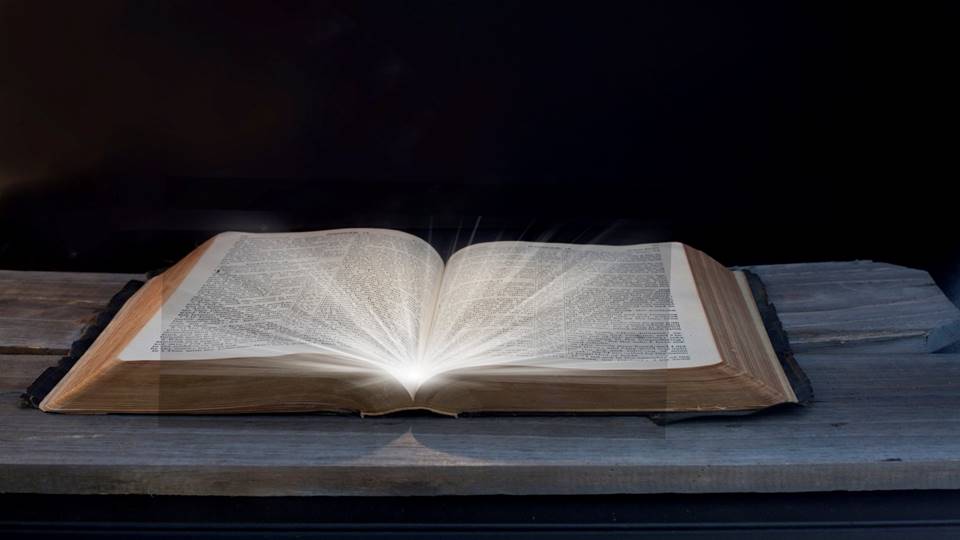 Bài đọc 1
Bài trích sách ngôn sứ Dacaria
Thánh Vịnh 144
Lạy Chúa con thờ, là vua của con,
con chúc tụng Danh Chúa đến muôn đời.
Thánh Vịnh 144Chúa Nhật XIV Thường NiênNăm ALm Kim Long 04 Câu
Đk: Lạy Chúa con thờ, là vua của con, con chúc tụng, Danh Chúa đến muôn đời.
Tk1: Lạy Chúa con thờ, là Vua của con. Con ca tụng Danh Chúa muôn đời. Tán dương Ngài tới hết mọi ngày, chúc tụng tôn vinh Thánh Danh Ngài vạn kiếp ngàn thu.
Đk: Lạy Chúa con thờ, là vua của con, con chúc tụng, Danh Chúa đến muôn đời.
Tk2: Thật Chúa nhân hậu và hay xót thương, không mau giận nhưng sẵn ân tình. Chúa nhân hậu với hết mọi người, tỏ lòng khoan dung với muôn loài Ngài đã dựng nên.
Đk: Lạy Chúa con thờ, là vua của con, con chúc tụng, Danh Chúa đến muôn đời.
Tk3: Việc Chúa đã làm đều phải tán dương. Tôi trung phải lên tiếng ca tụng, nói lên rằng: Nước Chúa vinh hiển. Hãy cùng tuyên xưng: Chúa ta thờ thực rất quyền uy.
Đk: Lạy Chúa con thờ, là vua của con, con chúc tụng, Danh Chúa đến muôn đời.
Tk4: Ngài phán bao lời đều thật tín trung. Bao công việc chan chứa ân tình. Kẻ ngã quỵ Chúa đã nâng dậy, những người khom lưng cũng tay Ngài dìu đứng thẳng lên.
Đk: Lạy Chúa con thờ, là vua của con, con chúc tụng, Danh Chúa đến muôn đời.
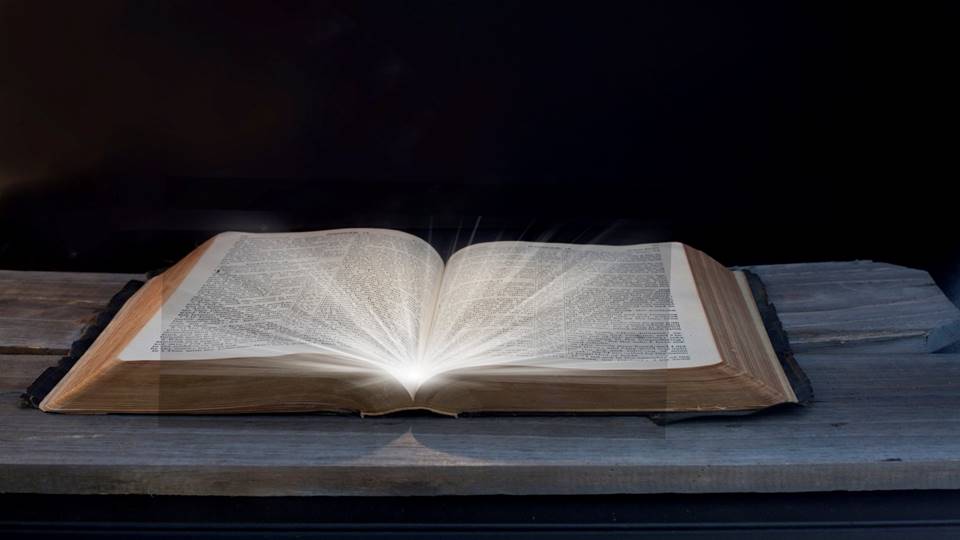 Bài đọc 2
Bài trích thư của thánh Phaôlô tông đồ
Gửi tín hữu Rôma.
Nếu nhờ Thần Khí, anh em diệt trừ nhữnghành vi của con người ích kỷ nơi anh em,
thì anh em sẽ được sống.
Alleluia-alleluia: Lạy Cha là Chúa Cả trời đất, chúc tụng Cha, vì Cha đã mạc khải nước trời cho những người bé mọn.  Alleluia-alleluia:
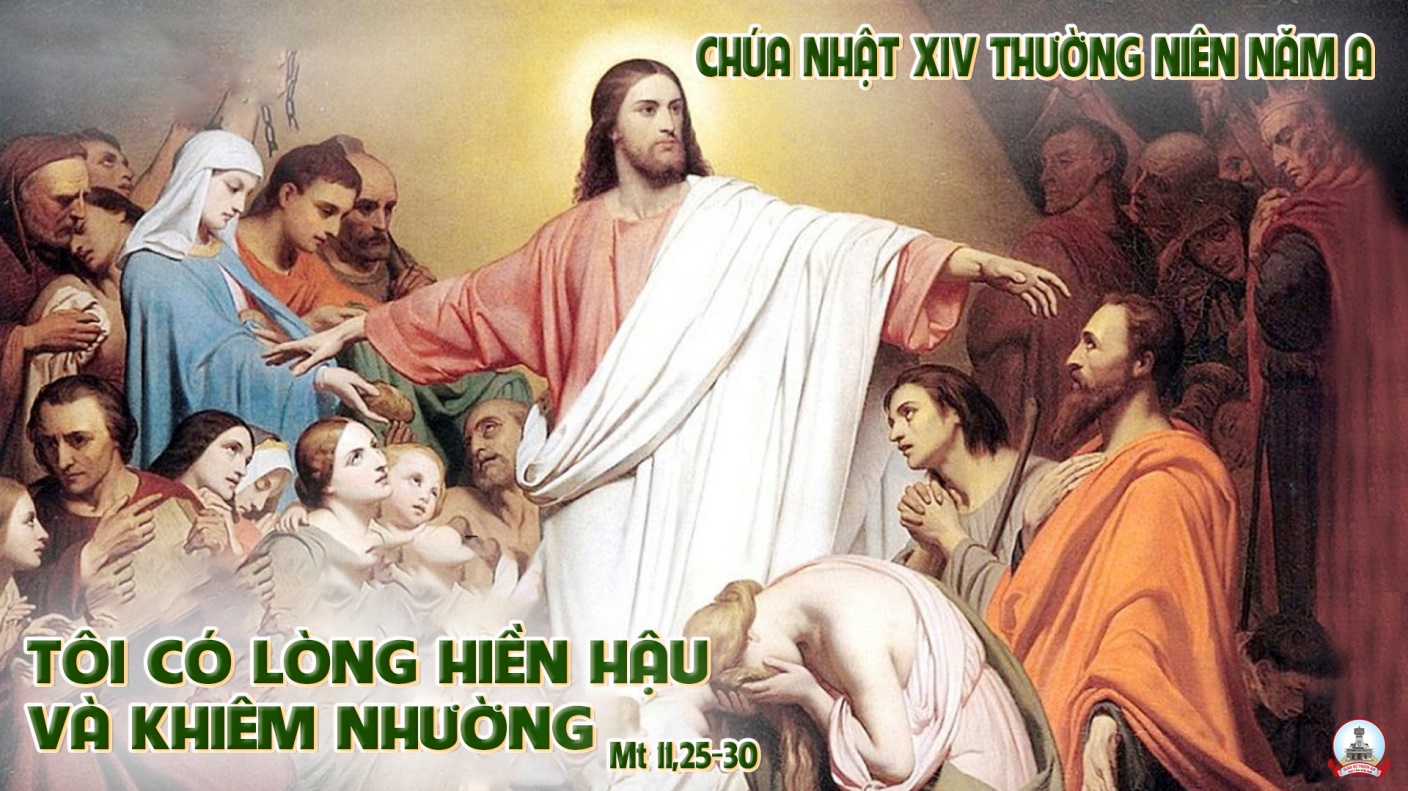 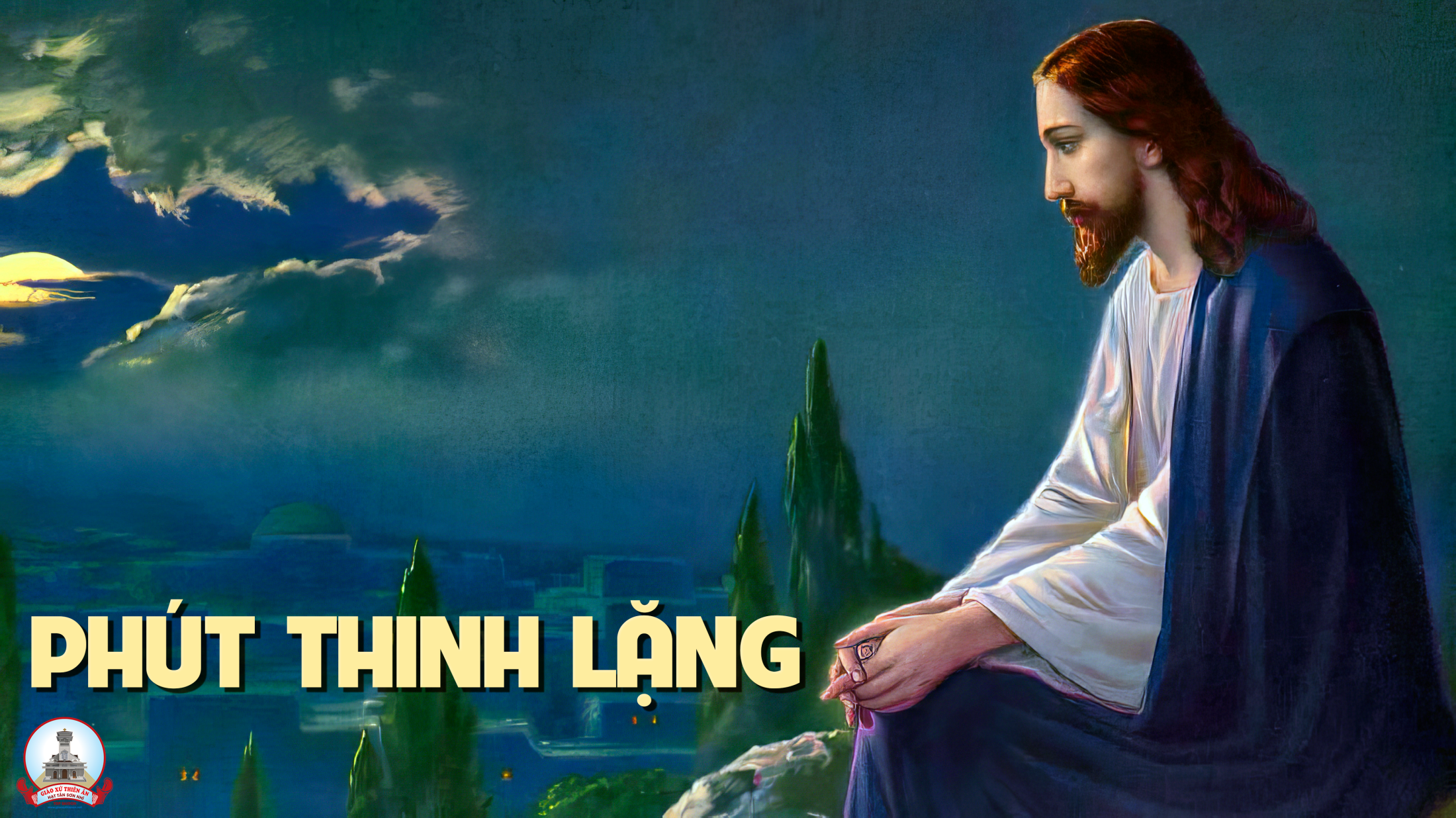 KINH TIN KÍNH
Tôi tin kính một Thiên Chúa là Cha toàn năng, Đấng tạo thành trời đất, muôn vật hữu hình và vô hình.
Tôi tin kính một Chúa Giêsu Kitô, Con Một Thiên Chúa, Sinh bởi Đức Chúa Cha từ trước muôn đời.
Người là Thiên Chúa bởi Thiên Chúa, Ánh Sáng bởi Ánh Sáng, Thiên Chúa thật bởi Thiên Chúa thật,
được sinh ra mà không phải được tạo thành, đồng bản thể với Đức Chúa Cha: nhờ Người mà muôn vật được tạo thành.
Vì loài người chúng ta và để cứu độ chúng ta, Người đã từ trời xuống thế.
Bởi phép Đức Chúa Thánh Thần, Người đã nhập thể trong lòng Trinh Nữ Maria, và đã làm người.
Người chịu đóng đinh vào thập giá vì chúng ta, thời quan Phongxiô Philatô; Người chịu khổ hình và mai táng, ngày thứ ba Người sống lại như lời Thánh Kinh.
Người lên trời, ngự bên hữu Đức Chúa Cha, và Người sẽ lại đến trong vinh quang để phán xét kẻ sống và kẻ chết, Nước Người sẽ không bao giờ cùng.
Tôi tin kính Đức Chúa Thánh Thần là Thiên Chúa và là Đấng ban sự sống, Người bởi Đức Chúa Cha và Đức Chúa Con mà ra,
Người được phụng thờ và tôn vinh cùng với Đức Chúa Cha và Đức Chúa Con: Người đã dùng các tiên tri mà phán dạy.
Tôi tin Hội Thánh duy nhất thánh thiện công giáo và tông truyền.
Tôi tuyên xưng có một Phép Rửa để tha tội. Tôi trông đợi kẻ chết sống lại và sự sống đời sau. Amen.
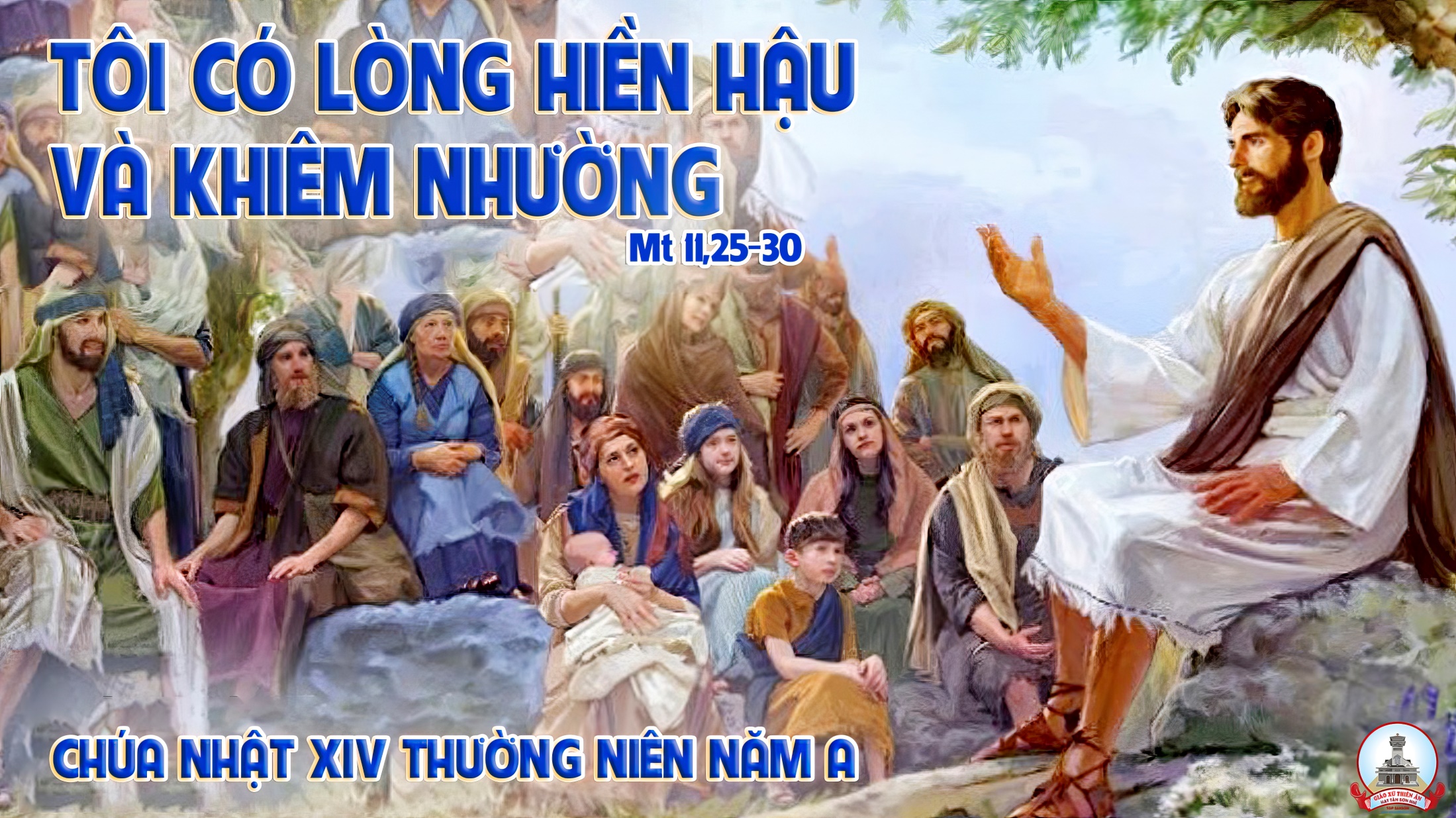 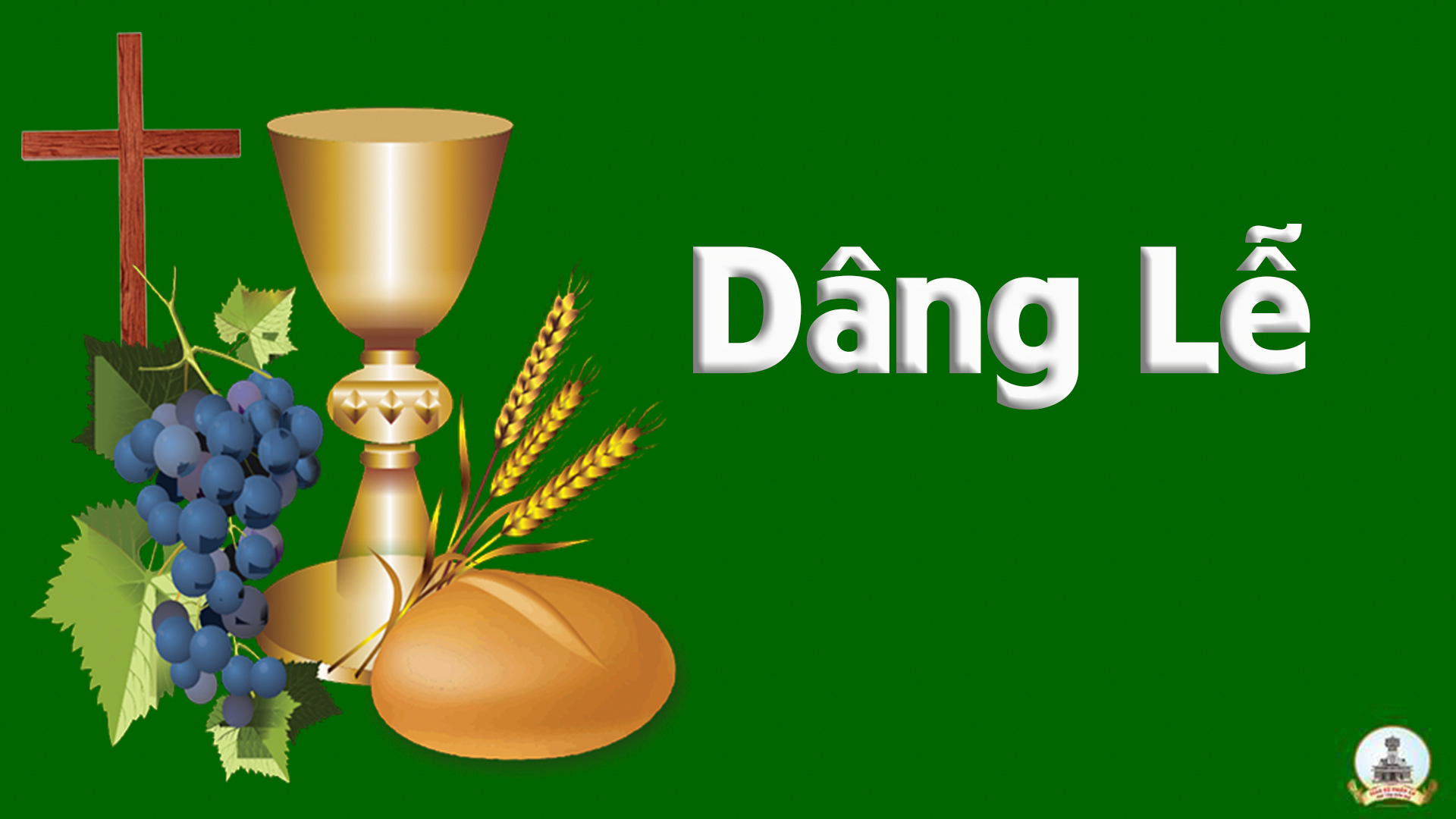 Của Lễ Dâng ChaĐinh Công Huỳnh
ĐK: Của lễ toàn thiêu con dâng về Cha từ ái. Thánh hóa lễ dâng cho xứng cân dâng về Chúa Trời.
Pk1:  Này rượu nho bánh miến con nguyện dâng lên lòng thành tín. Xin liên kết tâm hồn chúng con, sao cho xứng nên của lễ dâng. Bao yêu mến chân thành kính tin, hiệp nhất trong một Chúa Trời.
ĐK: Của lễ toàn thiêu con dâng về Cha từ ái. Thánh hóa lễ dâng cho xứng cân dâng về Chúa Trời.
Pk2: Tựa trầm hương nghi ngút lan tỏa bay cao về Thiên Chúa. Chân con bước đến gần thánh điện, dâng hy lễ mong đẹp ý Cha. Tuy nhỏ bé nhưng lòng thiết tha, đượm thắm ân tình chan hòa.
ĐK: Của lễ toàn thiêu con dâng về Cha từ ái. Thánh hóa lễ dâng cho xứng cân dâng về Chúa Trời.
Pk3:  Này hồn con vươn tới dâng cuộc đời như của lễ mới. Bao ước mơ bé nhỏ tuổi xuân, đôi môi mãi tươi cười tháng năm. Con đâu biết lấy gì tiến dâng, chỉ có con tim thắm nồng.
ĐK: Của lễ toàn thiêu con dâng về Cha từ ái. Thánh hóa lễ dâng cho xứng cân dâng về Chúa Trời.
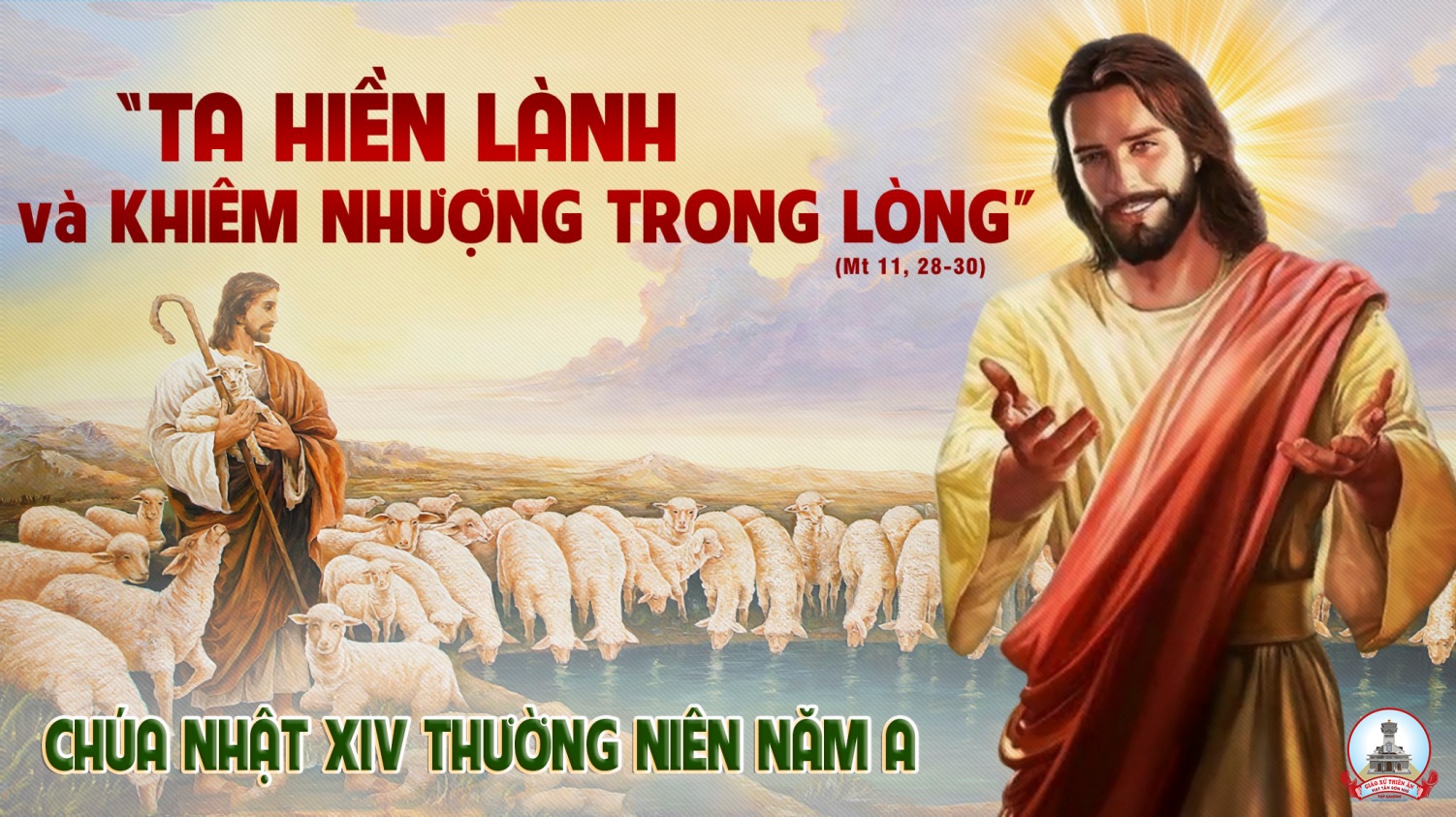 Ca Nguyện Hiệp LễHãy Đến Với TaLm Nguyễn Mộng Huỳnh
Pk1: Hỡi ai lao nhọc, hãy đến cùng Ta. Hỡi ai gánh nặng, hãy đến với Ta. Ta sẽ an ủi, và nâng đỡ cho. Ta sẽ bồi bổ, sức mạnh của trời.
Đk: Hãy mang lấy ách, ách Ta nhẹ nhàng. Hãy học cùng Ta, trái tim từ nhân. Hãy mang khó nhọc, hãy mang đớn đau, đặt bao gánh đời, vào trái tim Ta.
Pk2: Với ai bé nhỏ, Cha sẽ tỏ cho, biết bao nhiêu điều, hiền triết khó suy. Cha muốn mạc khải, huyền siêu lớn lao, cho những con người, bé mọn khó nghèo.
Đk: Hãy mang lấy ách, ách Ta nhẹ nhàng. Hãy học cùng Ta, trái tim từ nhân. Hãy mang khó nhọc, hãy mang đớn đau, đặt bao gánh đời, vào trái tim Ta.
Pk3: Sẽ không biết được, liên kết của Ta, với Cha trên trời, khăng khít biết bao. Cha đã trao tặng, điều luôn giấu che, cho những tâm hồn, sẵn sàng đón nhận.
Đk: Hãy mang lấy ách, ách Ta nhẹ nhàng. Hãy học cùng Ta, trái tim từ nhân. Hãy mang khó nhọc, hãy mang đớn đau, đặt bao gánh đời, vào trái tim Ta.
Pk4: Hãy mang Tin Mừng, đi khắp trần gian, báo cho mọi người, tình yêu lớn lao. Thiên Chúa trao tặng, trần gian khổ đau. Mau đến đón nhận, phúc lành của Ngài.
Đk: Hãy mang lấy ách, ách Ta nhẹ nhàng. Hãy học cùng Ta, trái tim từ nhân. Hãy mang khó nhọc, hãy mang đớn đau, đặt bao gánh đời, vào trái tim Ta.
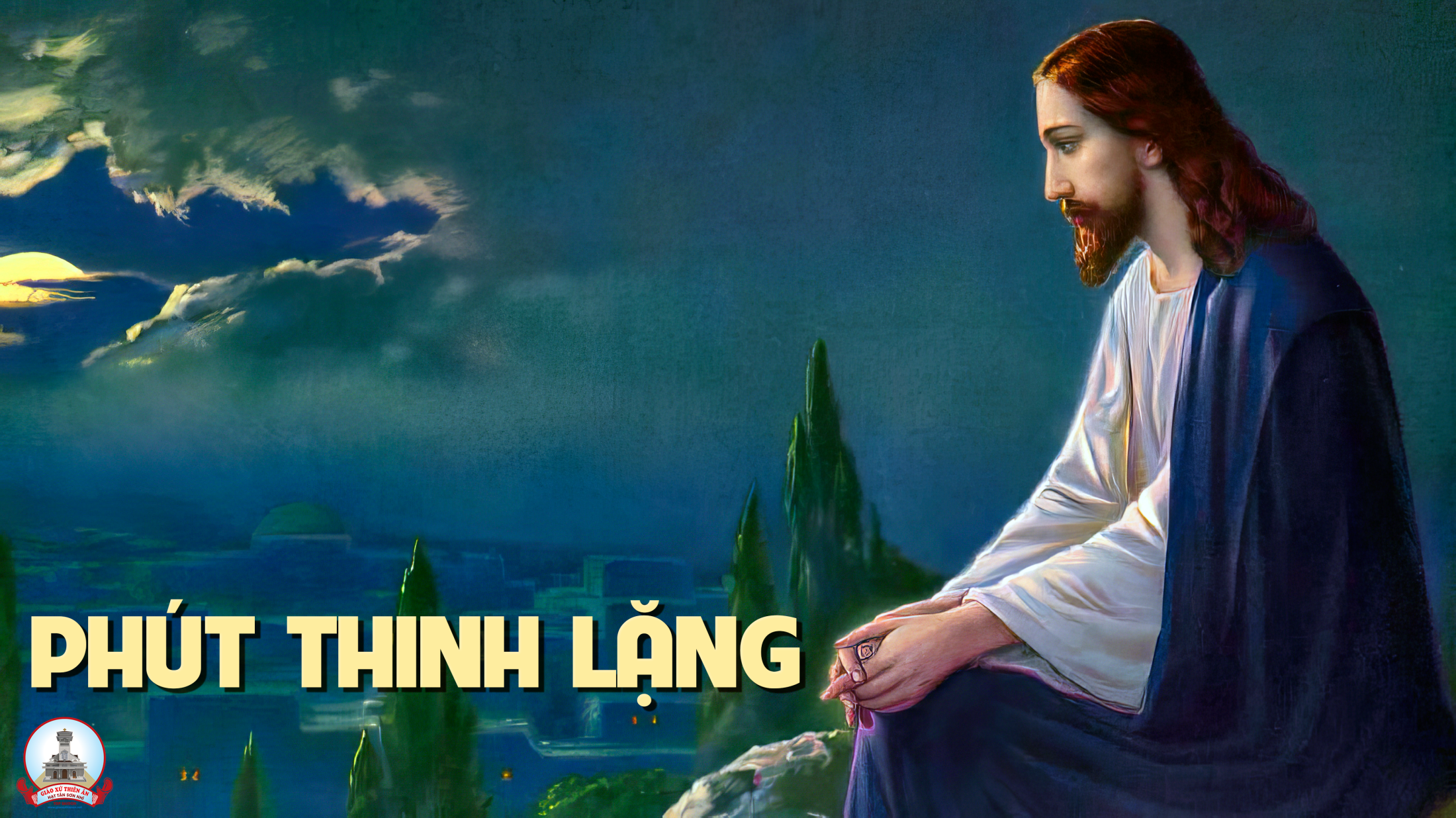 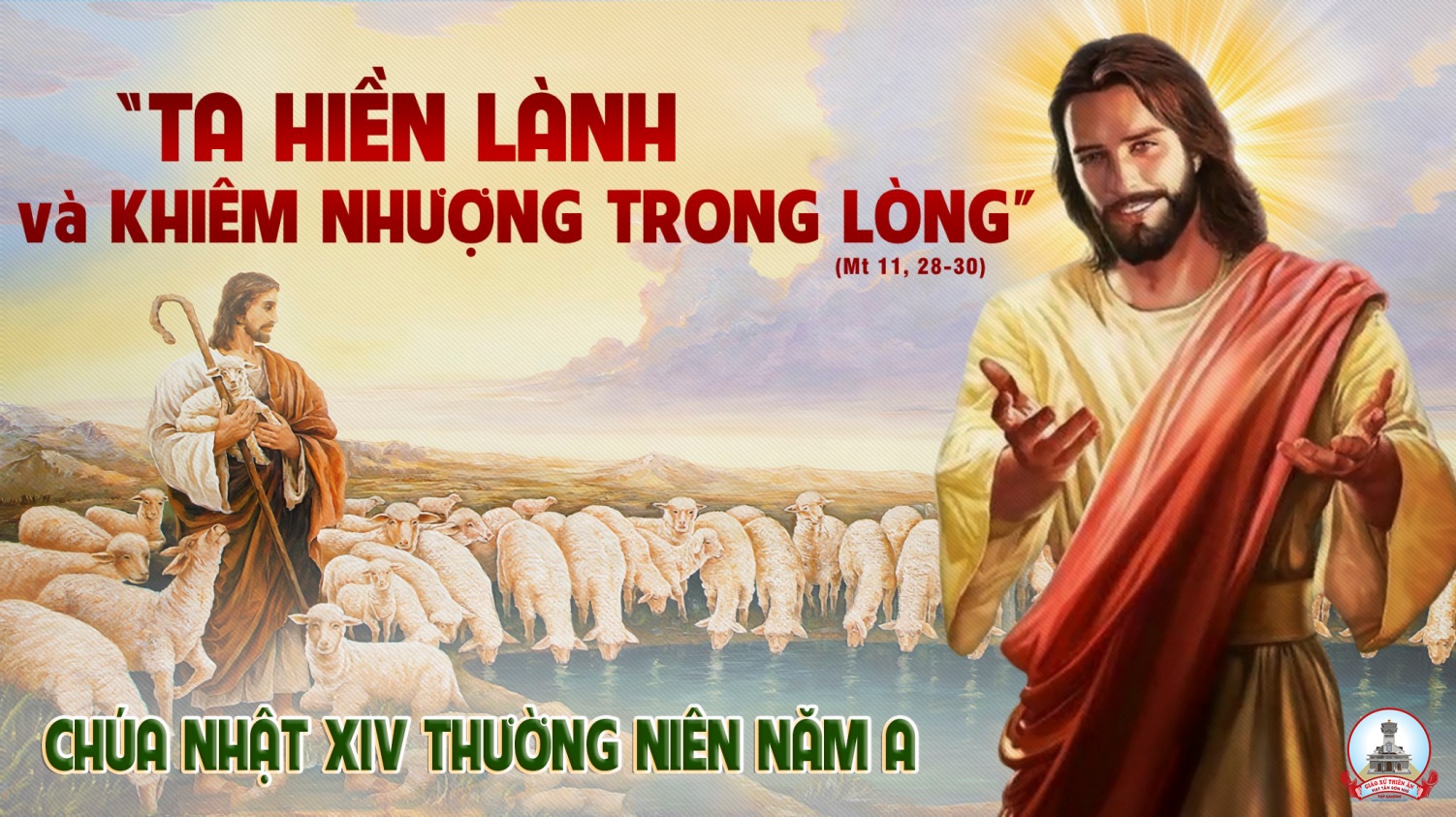 Ca Kết LễNẹ Đẹp TươiLm Kim Long
Tk1: Mẹ nguồn cậy trông, chưa thấy ai xin Mẹ về không, hỡi Mẹ Thiên Chúa, xin hãy lắng nghe con nài van. Mẹ nguồn an vui, ôi Nữ Trinh là nguồn an vui, hết tình kêu khấn, con tin chắc Mẹ thương nhận lời.
Pk1: Mẹ Ma-ri-a đẹp tươi như bình minh chiếu rạng ngời. Vầng trăng lung linh màn đêm, so với Mẹ còn kém xa.
ĐK: Con thành tâm kính mừng Mẹ, mừng Mẹ đầy ơn phúc. Lòng khiết trinh như huệ thắm xinh muôn đời hiển vinh.
Pk2: Mẹ như hoa thơm ngàn hương luôn tỏa bay chín tầng trời. Mọi ô nhơ không hề vương, ôi xác hồn Mẹ sáng tươi.
ĐK: Con thành tâm kính mừng Mẹ, mừng Mẹ đầy ơn phúc. Lòng khiết trinh như huệ thắm xinh muôn đời hiển vinh.
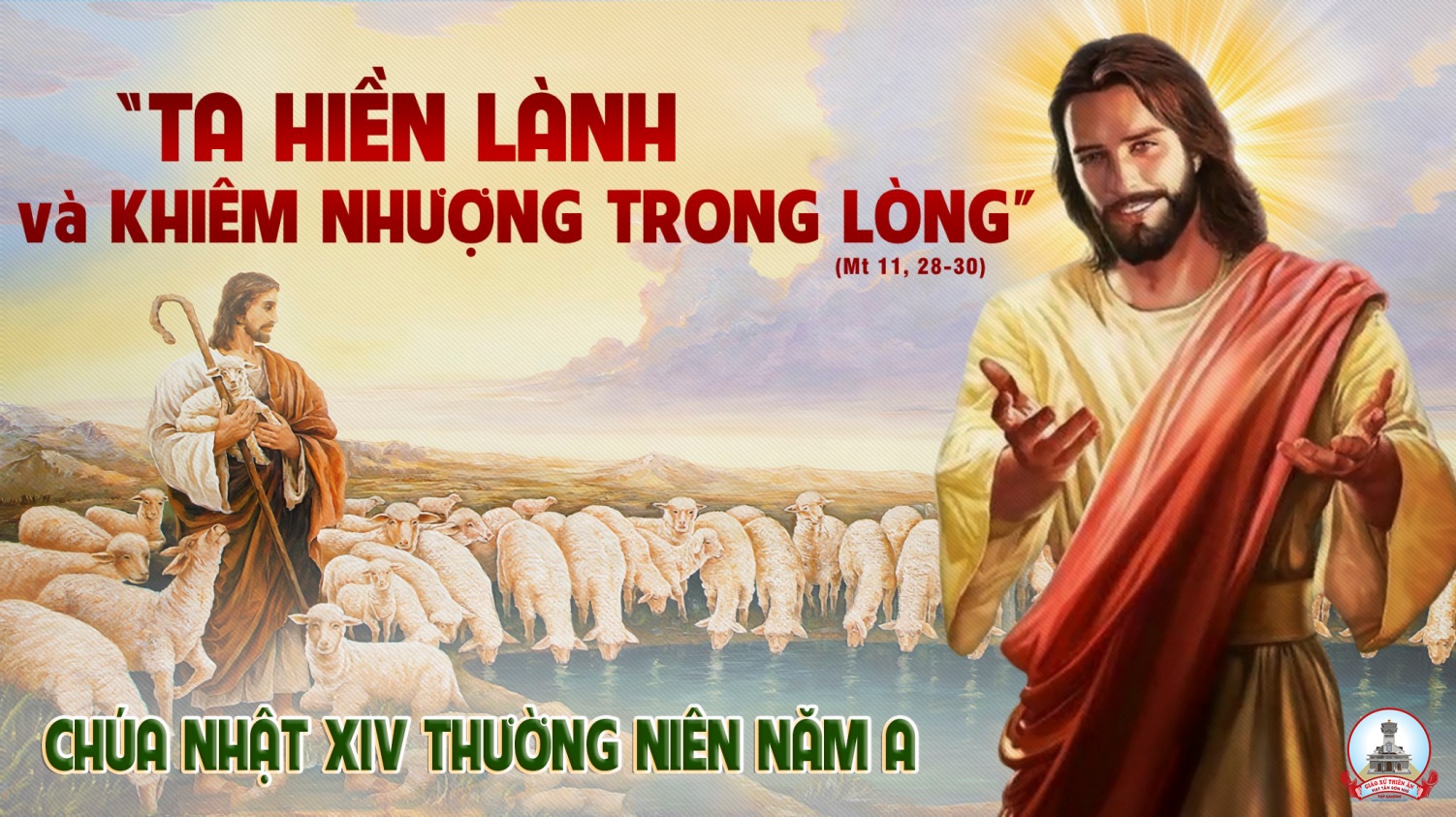